Mathematics
SequencesGrowing pattern sequences

Downloadable Resource
Ms Jones
‹#›
Try This
Yasmin and Zaki are discussing the number of squares in each term of the growing pattern.
Who do you agree with? Why?
I think I know how many squares the 5th, 6th, etc term will have, so we can work out any term…
This isn’t an arithmetic sequence. We can’t work out what the nth term rule will be.
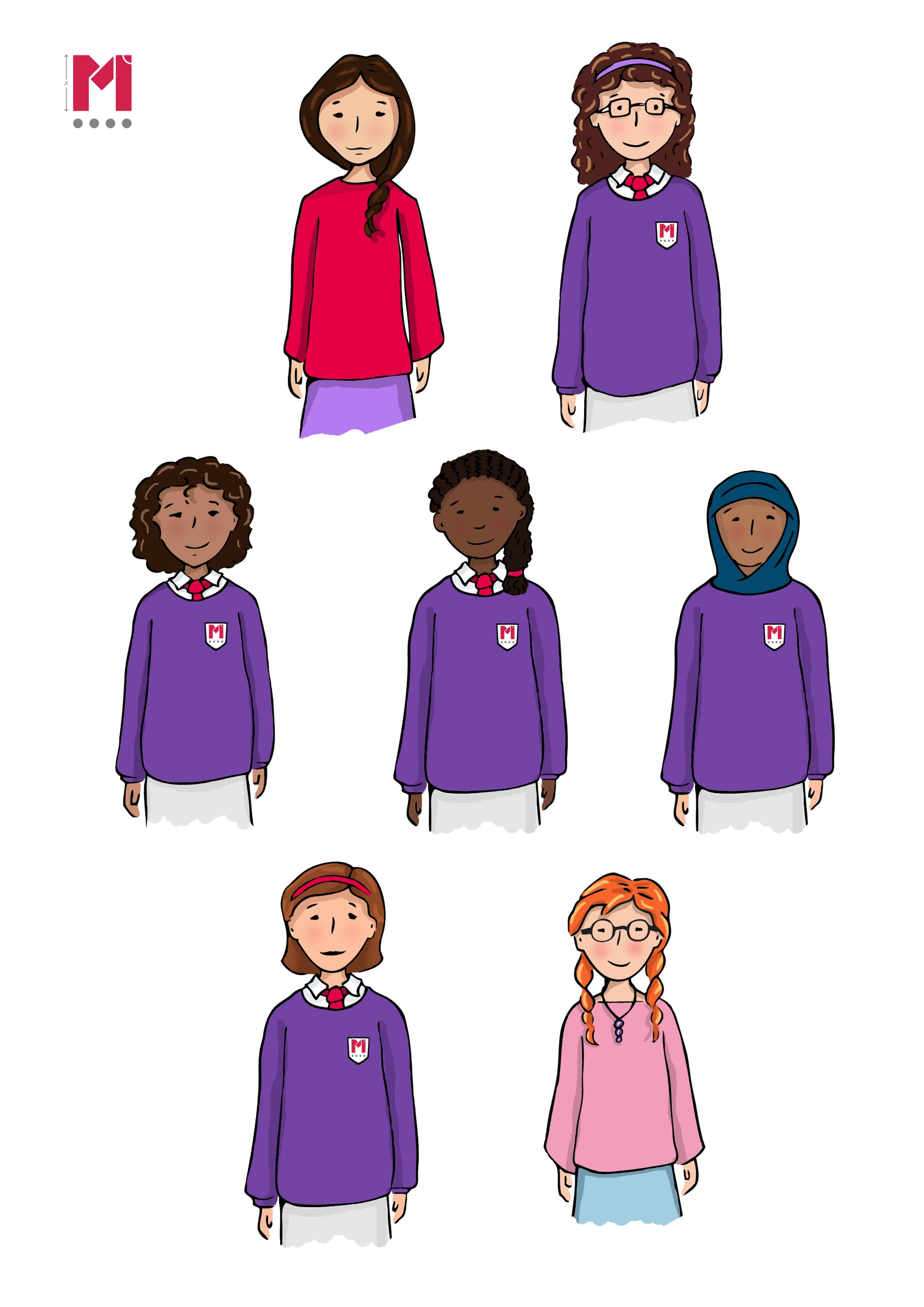 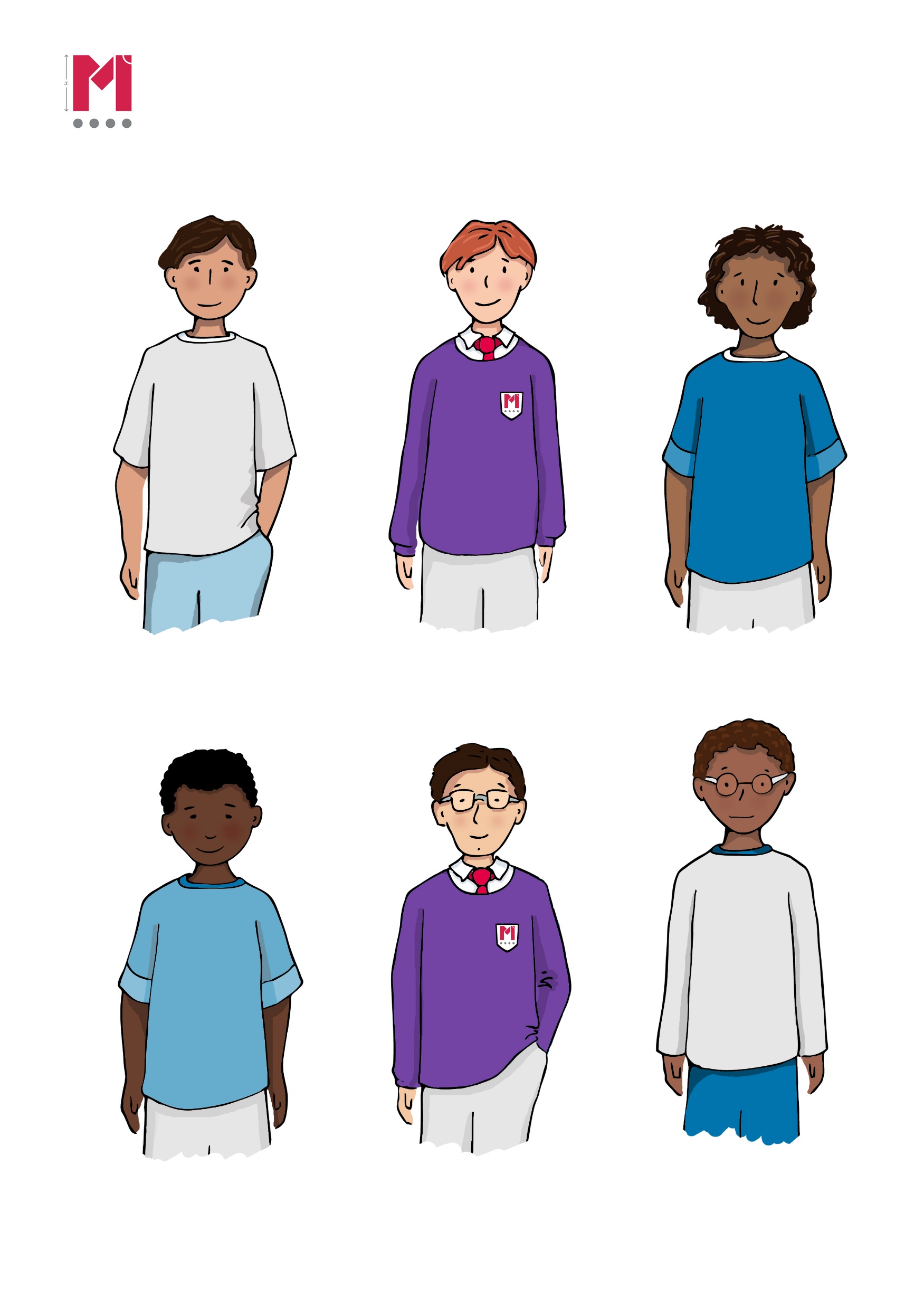 term 2
term 1
term 4
term 3
‹#›
Independent task
Find the nth term of the following sequence:



Draw shapes to illustrate the first 4 terms of the sequence 3n - 2

3. Which is greater: 
a) The 8th term of 4n – 3, or 5th term 5n – 2?
b) The 3rd term of -2n + 3 or the 1st term of 2n – 3?
c) The 100th term of 10n – 2 or the 100th term of 9n + 8?
Explore
How could you count the total coloured squares in the growing pattern?
How many squares will be coloured in the next term?
How many squares will be coloured in the 10th term?
‹#›